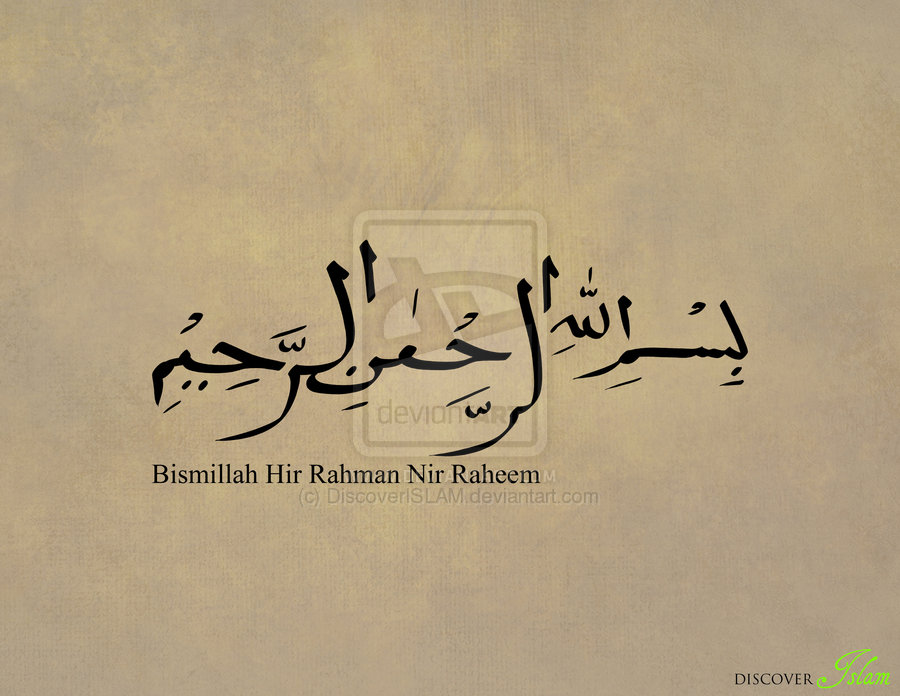 Accountability
Patient
 Health care organization
 other professionals
 the government
 third-party payers
Professional associations
Lawyers and courts etc
Models of Professionalism
Professionals 
 provide professional expertise,
 have the freedom to act on their clients’/Pt behalf,
 practice ethical principles,
 demonstrate accountability in their actions.
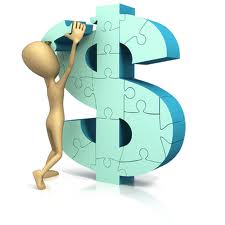 Three models of Professionalism
Ozar’s
1.  COMMERCIAL MODEL
professionalism is a commercial interchange in which physical therapy is a product or commodity and the therapist must compete with the patient and other professionals to sell services and maximize profit. 
    Any duties of the therapist toward the patient are based on contractual agreements.
[Speaker Notes: Commodity(Marketable item)]
Guild Model
the profession is the transmitter of expertise, competence, and moral standards. 

The PT functions in a paternalistic role, providing services to a patient who is the uninformed, passive recipient of professional expertise
[Speaker Notes: Guild:  An association of persons of the same trade or pursuits, formed to protect mutual interests and maintain standards
Paternalistic :A policy or practice of treating or governing people in a fatherly manner, especially by providing for their needs without giving them rights or responsibilities.]
Interactive model
PT   ,Patient each have different function
Because the community has given professional status, the PT is obligated to care for the patient in need
Dialogue ,mutual decisions ,discussion ,autonomy of Pt
Ideal model for patient care.
“Enhancing and supporting the patient’s capacity to make choices”
Physical Therapy & concept of Professionalism
In early years Physical Therapy’s effort to professionalize field concentrated on 
gaining increased autonomy
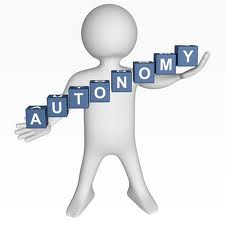 Expertise through improving education and scholarship,
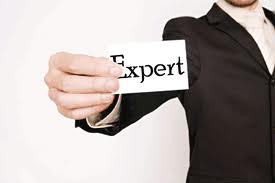 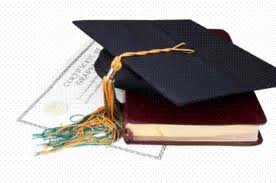 To Gain public recognition
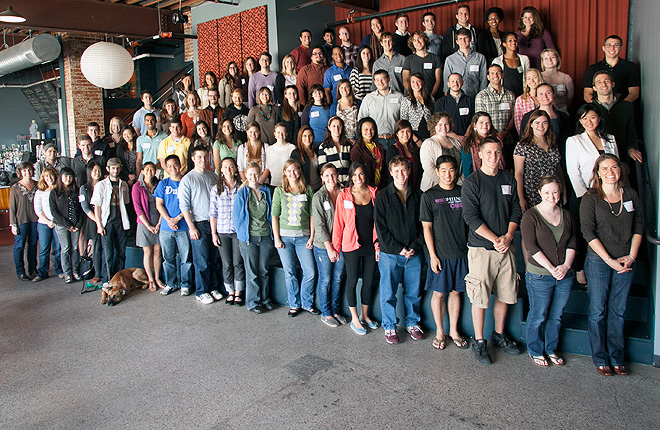 enhancing political power through lobbying efforts
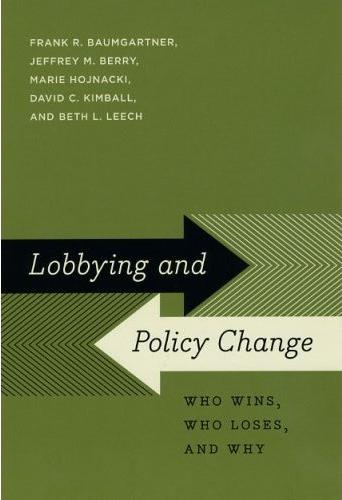 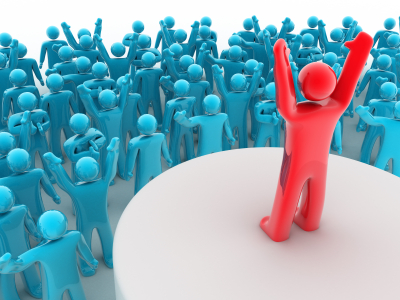 Public image
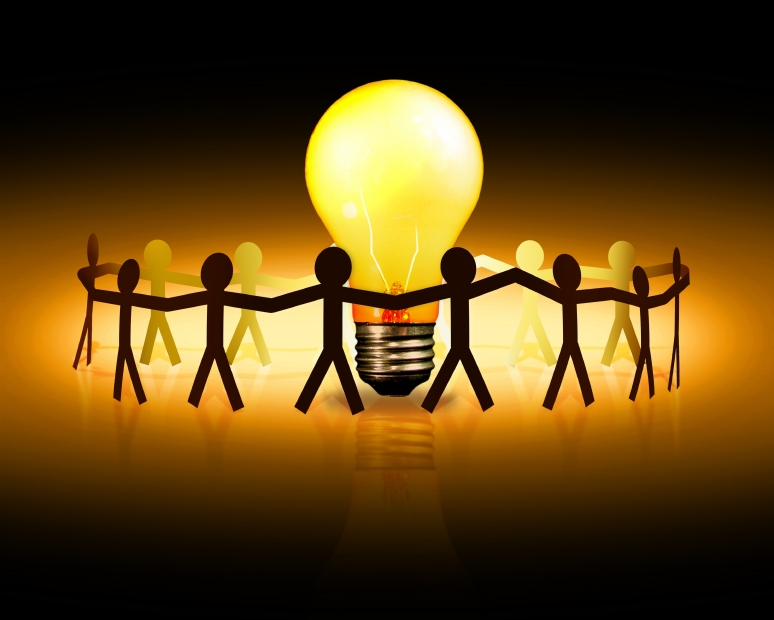 1960 to 1990
PTs wondered whether 

physical  therapy was a profession 
 concerned with public image of physical therapy

Same time struggle for appropriate degree to offer
 baccalaureate…..masters…DPT degree
DPT degree links various aspects of professionalization:
autonomy, attainment of adequate power, and status. 
The perception is that the DPT will enhance professionalization, 
enabling physical therapy to enjoy the
professional status and powers
Core values of professionalism
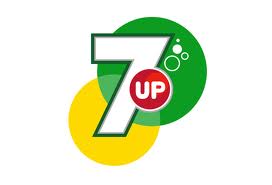 Accountability
Altruism
compassion/caring
Excellence
integrity
professional duty
 social responsibility
Accountability
A process by which a party justifies its actions & policies 

 active acceptance
 of the responsibility 
for the diverse roles, 	
 obligations, 
and actions of the
 physical therapist
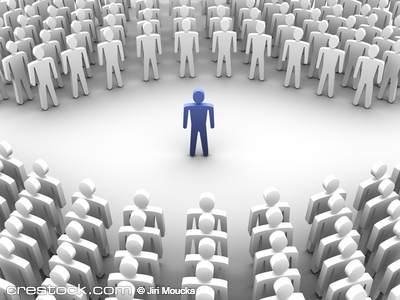 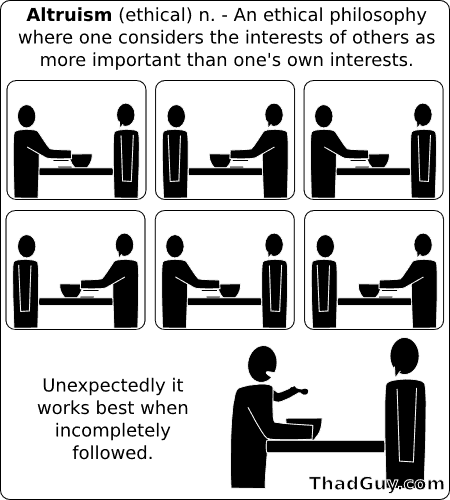 Alturism
[Speaker Notes: placing the needs of the patient/client ahead of the physical therapist’s self interest.]
compassion/caring
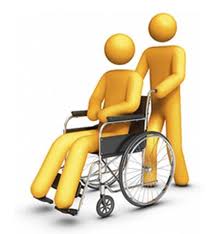 Desire to identify/care
Excellence
consistently using current knowledge and theory while understanding personal limits
   
   development of new knowledge.
Integrity
Integrity is steadfast adherence to high ethical principles or professional standards
Professional duty
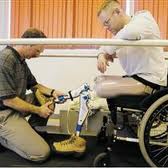 Optimal care
Facilitation of 
General health

Safety ,security,
confidentiality
Social responsibility
Social needs of Pt
Social/community volunteer
Collaboration e other health professionals
PROFESSIONALISM AS DESCRIBED IN THE PHYSICAL THERAPY LITERATURE
The seven core values of professionalism  
Accountability
Altruism
compassion/caring
Excellence
integrity
professional duty
 social responsibility
Individual professionalism
whether professionals are living up to professional ideals
reflection on the personal meaning of professionalism is crucial for every professional
Why Oath in PT practice.
the process of formulating or revising an oath can be helpful in conceptualizing the obligations and commitments that a person or group believe are involved in professional life
Professional organization
Offers number of functions for its members and profession ,making structure for meeting responsibilities
Functions:
Ecnomic & social welfare
Practitionaire to ind.organization
Social & moral support
Reinforcing members
Enabling practice easy for Professionals
Help for professional role & education
Obligations
Setting standards for practice & research
Ensuring qualification for recruiting in profession
Maintaining professional traditions
Anticipating future ,raising expectations
Advancing well found research , establishing journals for researches
Justifying scope of practice
Spoke person on behalf of profession
Provide opportunities by selecting representatives
THE WORLD CONFEDERATION FOR PHYSICAL THERAPY (WCPT)
11 founding members (Australia ,Canada , Denmark, England , Finland, New Zealand, Norway, South Africa, Sweden, United States, and West Germany)
first session in 1951
82 member organizations, 
 more than 225,000 PTs worldwide
Representing PT internationally
Collaboration e organization
Encouraging high standard edu,research,practice
Communication & exchange of info b/w regions, members